I famosi 80 euro
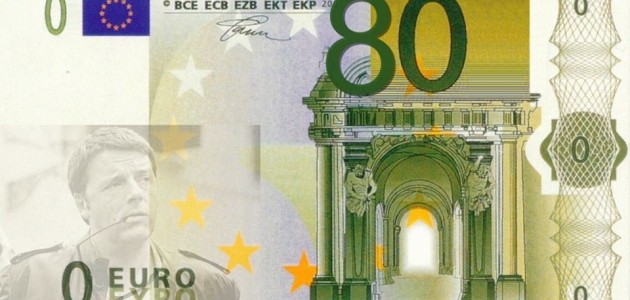 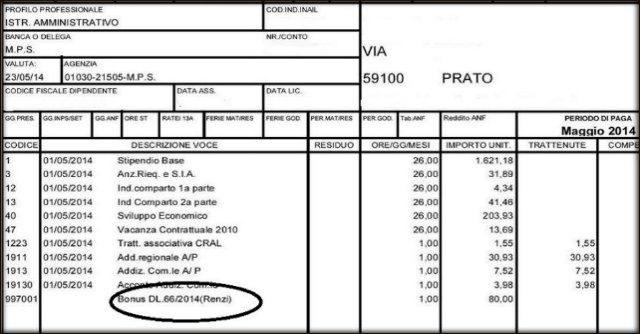 Riferimenti normativi
• Agenzia delle Entrate, Circolare n. 9 del 14 maggio 2014
• Agenzia delle Entrate, Risoluzione n. 48/E del 7 maggio 2014
• Agenzia delle Entrate, Circolare n. 8 del 28 aprile 2014
• Decreto Legge n. 66 del 24 aprile 2014
Obiettivo
Ridurre il cuneo fiscale per lavoratori dipendenti e assimilati mediante un credito fiscale rapportato al periodo di lavoro dell’anno
inserimento del comma 1 – bis del D.L. n. 66/2014  nell’art. 13, DPR n. 917/1986 (TUIR)  regolante le detrazioni per il  lavoro dipendente e assimilato
Requisiti soggettivi
Ricevere un reddito di lavoro dipendente o assimilato a quello di lavoro dipendente (secondo quanto disposto al c. 1-bis dell’art. 13 del TUIR)

Avere un soglia di reddito tale da produrre un’imposta da versare al netto della detrazione per lavoro

Essere nei limiti reddituali previsti dalla norma
1) Tipologie di reddito riconosciute ai fini dell’ottenimento del credito fiscale
Art. 49 T.U.I.R.
Escluso per espressa volontà del legislatore
Art. 50, co.1  T.U.I.R.

 Alcuni redditi assimilati
Nonostante non vi sia un’effettiva prestazione di lavoro
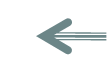 2) Parametro di concessione
Sussistenza di un residuo di imposta Irpef dopo aver scomputato le sole detrazioni  per lavoro
Indipendentemente dal fatto che al termine della liquidazione delle imposte il contribuente non sia tenuto al pagamento di un importo a titolo di Irpef per effetto di ulteriori detrazioni
3) Parametro di misurazione
3) Parametro di misurazione
Verifica del rispetto del limite di reddito complessivo 
bonus è subordinato al rispetto di un limite di reddito complessivo (non superiore a 26.000 euro), al raggiungimento del quale concorre, non solo il reddito di lavoro dipendente e/o assimilato corrisposto dal sostituto d’imposta (datore di lavoro e/o committente) ma anche eventuali altri redditi posseduti dal lavoratore derivanti, ad esempio, da altri rapporti di lavoro intercorsi nel 2014 ovvero redditi di diversa natura rispetto a quelli indicati come, ad esempio, i redditi da terreni e da fabbricati escluso quello relativo all’abitazione principale, redditi di capitale, redditi da lavoro autonomo, d’impresa e redditi diversi.
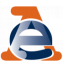 circolare 9/E 2014 ( rif. co. 7, art. 3 d.lgs. 23/2011)  
“ anche i redditi assoggettati a cedolare secca devono essere considerati nella determinazione del reddito complessivo rilevante ai fini della verifica della spettanza del credito”
3) Parametro di misurazione
Parametrazione al periodo di lavoro (meglio …. percepimento reddito nel 2014)

Se il periodo di lavoro nell’anno 2014 è inferiore a 365 giorni, l’importo del bonus spettante deve essere parametrato al numero dei giorni di lavoro dell’anno, intendendo per tali i giorni per i quali spettano le detrazioni di lavoro dipendente (ex art. 13 del TUIR). 



Quest’ultimo chiarimento è stato fornito Circolare n. 9/E
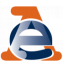 Come procedere
I sostituti devono effettuare  4 passaggi logici:

1) verificare la “capienza” dell’imposta lorda sui redditi da lavoro rispetto alle detrazioni per lavoro (comma 1-bis dell’art. 13);
 
2) calcolare l’importo del credito spettante in relazione al reddito complessivo (comma 1-bis dell’art. 13), tenendo conto che il credito va rapportato al periodo di lavoro nell'anno (comma 3 dell’art. 1);
 
3) determinare l’importo da erogare in ciascun periodo di paga (commi 3 e 4 
dell’art. 1)

4) recuperare la somma anticipata su F24
Come procedere 1 – imposta lorda
Verifica della presenza di imposta lorda positiva 

Per quanto concerne la verifica della capienza dell’imposta lorda sui redditi da lavoro rispetto alle detrazioni da lavoro dipendente, l’Agenzia delle Entrate, Circ. 9/E, precisa che occorre calcolare le detrazioni spettanti in base ai soli redditi che danno potenzialmente diritto al bonus. 

Quindi: l’imposta lorda sui redditi di lavoro dipendente e assimilati deve essere di importo superiore alle detrazioni calcolate su un reddito complessivo formato dai medesimi redditi che hanno determinato l’imposta lorda stessa.
NB. La sussistenza di IRPEF positiva risulta soddisfatta anche nell’ipotesi in cui l’IRPEF residuale al netto delle sole detrazioni di lavoro dipendente venisse poi azzerata da ulteriori detrazioni spettanti quali, ad esempio, le detrazioni per carichi di famiglia.
Come procedere 2 – calcolo bonus
Mario Rossi lavora per l’intero 2014 e guadagna  24.596,31 euro. Avrà diritto ad un bonus pari a: 
€ 640 x [(26.000 – 24.596,31)/2.000] = 
640 x 0,7018 = € 449,15
Se il periodo di lavoro nell’anno 2014 è inferiore a 365 giorni, l’importo 
del credito spettante deve essere parametrato al numero dei giorni di lavoro dell’anno, calcolati tenendo conto delle regole ordinariamente applicabili per l’applicazione delle detrazioni previste dall’art. 13 del TUIR
Il cugino di Mario Rossi  ha cessato il rapporto di lavoro il 30 aprile 2014 (120 giorni di lavoro nel 2014) e ha guadagnato 24.596,31  euro (era più bravo del cugino!).
Avrà diritto ad un bonus pari a: 

€ 449,15 x 120/365 = € 222,74
Come procedere 3 – determinazione del bonus mensile
i sostituti d’imposta riconoscono il credito “ripartendolo fra le retribuzioni erogate successivamente alla data di entrata in vigore del presente decreto, a partire dal primo periodo di paga utile”;
il credito “è attribuito sugli emolumenti corrisposti in ciascun periodo di paga rapportandolo al periodo stesso”
Es. 
erogazione del bonus avviene a partire dal maggio 2014,
ammontare annuo spettante euro 640 diviso per 245 giorni (giorni di detrazione dal 1° maggio al 31 dicembre 2014) 
il valore ottenuto moltiplicato per i giorni di detrazione cadenti in ciascun periodo di paga (pertanto, 31 giorni per i mesi di maggio, luglio, agosto, ottobre, dicembre e 30 giorni per i mesi di giugno, settembre e novembre). 
in media, vengono riconosciuti 80 euro (precisamente, euro 80,98 nei mesi da 31 giorni e euro 78,37 per i mesi da 30 giorni)
Come procedere 3 – determinazione del bonus mensile
Es. 
Mario Rossi inizia il 15 maggio 2014 e termina il 15 settembre 2014, per un totale di 124 giorni di lavoro (= giorni di detrazione), produce un reddito di lavoro non superiore a euro 24.000.
Il bonus spettante è pari a € 640 da rapportare ai giorni di lavoro
640 x 124/365 = 217,42

Tale importo va ulteriormente diviso per i giorni di detrazione ricompresi nella durata del rapporto (pertanto 124 giorni) e riconosciuto in ciascun periodo di paga in funzione dei relativi giorni di detrazione:

euro 29,81 euro per i 17 giorni di maggio;
euro 52,60 per i 30 giorni di giugno;
euro 54,36 per i 31 giorni rispettivamente di luglio e agosto;
euro 26,30 per i 15 giorni di settembre
Come procedere 2 – determinazione del bonus mensile
Agenzia delle Entrate: possono essere utilizzati anche altri criteri “(…) purché oggettivi e costanti, ferma restando la ripartizione dell’intero importo del credito spettante tra le retribuzioni dell’anno 2014”.
Non è consentito, invece, dividere l’importo del bonus di 640 euro su base annua per le 12 mensilità ed erogare euro 53,33 per ciascuno degli 8 mesi che
vanno da maggio a dicembre 2014 (totale euro 426,67), riconoscendo solo a conguaglio la differenza (euro 213, 33)
Come procedere 3 – determinazione del bonus mensile
ATTENZIONE – SITUAZIONI DI LAVORO PRECEDENTI NEL 2014
Ai fini del riconoscimento del bonus, il sostituto d’imposta è tenuto a tener conto dei dati relativi a precedenti rapporti di lavoro (pertanto, reddito da lavoro dipendente o assimilato, giorni di detrazione ed eventuale importo di bonus già riconosciuto) soltanto nell’ipotesi in cui gli stessi siano certificati mediante il Mod. CUD.
Consegna CUD entro 12 gg dalla richiesta dell’interessato
codice ZZ Annotazioni del Mod.CUD 2014 = bonus eventualmente riconosciuto o bonus maturato e non erogato.
Come procedere 3 – determinazione del bonus mensile
Es. 
Mario Rossi assunto il 1° gennaio 2014 e cessato il 30 giugno 2014 con un CUD, relativo al predetto rapporto di lavoro, che certifica: 

campo 1 un reddito pari a € 10.596,23;
campo 3 un numero di giorni di detrazione pari a 181;
campo 5 un’imposta netta pari a € 1.562,96;
campo 101 un’imposta lorda pari a € 2.437,13;
campo 107 un importo pari a € 874,17 a titolo di detrazioni di lavoro dipendente;

nelle Annotazioni, con codice ZZ, l’importo di euro 317,37 riconosciuto a
titolo di bonus ex art. 1, DL n. 66/2014.

Segue ….
Come procedere 3 – determinazione del bonus mensile
Es. 
Mario Rossi viene riassunto in data 1/10 e consegna il CUD
relativo al precedente rapporto al nuovo datore di lavoro. Quest’ultimo:

stima un reddito complessivo, considerando anche il reddito certificato sul CUD di € 19.465,12;
quantifica un numero complessivo di giorni di durata del rapporto (= giorni di detrazione) pari a 273 (92 giorni che vanno dal 1° ottobre al 31 dicembre 2014 più i 181 giorni certificati sul CUD relativo al precedente rapporto),
determina un importo di bonus annuo spettante pari a € 478,68 (= 640*273/365) e quantifica un importo residuo da riconoscere al lavoratore (e da ripartire nei periodi di paga da ottobre a dicembre) pari a € 161,31 (= 478,68 – 317,37) al netto dell’importo riconosciuto dal precedente datore di lavoro.
Come procedere 3 – determinazione del bonus mensile
CONGUAGLIO PROGRESSIVO (come capita x cococo)
il sostituto d’imposta se esistono:

- variazioni del reddito o delle detrazioni riferite alle somme e valori che
corrisponderà durante l’anno, 
- dati di cui entra in possesso tramite specifiche comunicazioni da parte del
lavoratore ovvero mediante la consegna, da parte di quest’ultimo, di un Mod. CUD, 

può effettuare il ricalcolo del bonus spettante e recuperarlo nei periodi di paga successivi a quello di erogazione, anche prima del conguaglio di fine anno o di fine rapporto.
Il caso: redditi assoggettati all’imposta sostitutiva per  incrementi di   produttività
Non computati nel reddito complessivo
     ai fini della verifica della soglia reddituale (< € 26.000,00)

 Computati nel reddito complessivo ai  fini della verifica della “capienza”
Reddito da lavoro dipendente pari a: 
€ 27.000,00 (di cui € 3000,00 assoggettato ad imposta sostitutiva)

 Determinazione  soglia reddituale : € 27.000,00 - € 3.000,00 =  € 24.000,00 
     [rientrante nel tetto max di € 26.000,00]
 
                                                      
 Verifica della capienza sulla base di  : € 27.000,00 
 [Imposta Lorda] > [Detraz. Lav. Dip.]
Soglia di riferimento per individuare la somma spettante
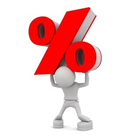 Il caso: part-time
Riproporzionare alla % P.T. la somma spettante ?  NO !
circolare 3/E 1998 “Nessuna riduzione delle detrazioni va effettuata in caso di particolari modalità di articolazione dell'orario di lavoro, quali il part-time verticale o orizzontale”
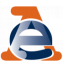 Sarà onere del dipendente comunicare la contemporanea esistenza di due rapporti
In caso di più rapporti part time ?
Datore di lavoro 
o
Committente
Il sostituto d’imposta
opera automaticamente
L’Agenzia delle Entrate con circolare n. 8/E precisa che è onere del
contribuente, non avente i requisiti per la maturazione del beneficio
darne comunicazione al sostituto d’imposta.
In caso di trattamento economico sostitutivo (disoccupazione, mobilità o CIG) che assume la natura di reddito di lavoro dipendente
(art. 6, co. 2 del TUIR)
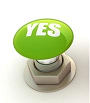 L’ente previdenziale assumerà il ruolo di sostituto d’imposta tenuto a corrispondere il credito ?
Chi sono i sostituti d’imposta?  art. 23 e 29 del D.P.R. n. 600/1973
Chi sono i sostituti d’imposta?  art. 23 e 29 del D.P.R. n. 600/1973
I sostituti d’imposta dovranno riconoscere il credito spettante automaticamente a partire dalle retribuzioni erogate per il mese di maggio
Solo in caso di ragioni esclusivamente tecniche è possibile posticiparlo al mese di giugno
Eventuale consegna di un’informativa sintetica al dipendente
e di un format di comunicazione di situazioni particolari
Obiettivo  eliminare o ridurre il rischio che i dipendenti si trovino a dover restituire, in sede di conguaglio ovvero di dichiarazione dei redditi, l’importo ricevuto e non spettante
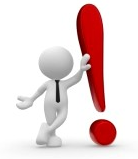 Comunicazione facoltativa del dipendente contenente:

 Richiesta di non applicazione del bonus;

Comunicazione di percezione di ulteriori redditi.
La comunicazione di quanto già riconosciuto, a titolo di bonus, in precedenti rapporti lavorativi, potrà avvenire unicamente mediante presentazione CUD al nuovo sostituto d’imposta.
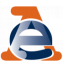 Come procedere 4: compensazione art. 17 del D.lgs. n. 241/1997
L’ Agenzia delle Entrate ha istituito il codice tributo 1655 denominato:
“Recupero da parte dei sostituti d’imposta delle somme erogate ai sensi dell’art. 1 del D.L. 66/2014”